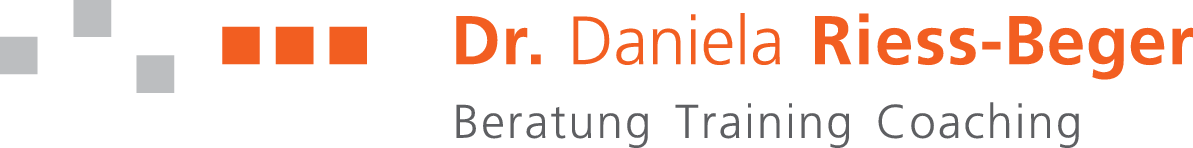 Kollegiales Coaching für Führungskräfte mit 
Systemischer Transaktionsanalyse

DIDACTA 2014
[Speaker Notes: Intro: 

Brandaktuelles Thema das derzeit die öffentliche Debatte beherrscht , wenn nicht gar emotionalisiert……

Quotendiskussion  - in Deutschland – im März EU Viviane Reding: Quote 

 quer zu den Parteien – von der Leyen – Schröder


Gefragt: sehen jungen Frauen und Männer das Thema anders – oder wie sehen Sie das?


Übung zum Warmwerden: 
Wo sind Sie mit dem Thema schon einmal in Kontakt gekommen?
Was könnte Sie daran interessieren?
Glauben Sie, dass das ein wichtiges Thema ist?
Was ist Ihre Position?


Das  Geschlechterthema ist ein Thema, 
UND: Zukunftsthema der Personalentwicklung
 (Employer Branding, Talentmanagement, Fachkräftemangel)]
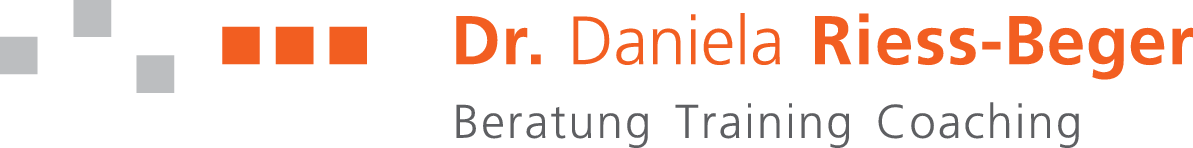 Coaching und seine Methoden für die 	Personalentwicklung fruchtbar machen.

Einzelcoaching
Kollegiales Coaching
Führungskräfteentwicklung 
Coachausbildung für Personalentwickler und Manager
www.starnberg-coaching.de
Warum „Kollegiales Coaching“?
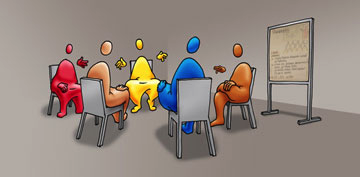 Effektive Form der Personalentwicklung
www.starnberg-coaching.de
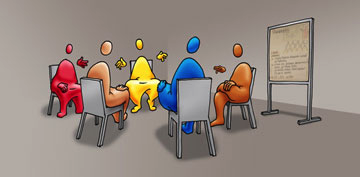 Kollegiales Coaching ist ...
die gegenseitige Beratung in Gruppen von sechs bis acht Personen
nach einer festgelegten Struktur
mit festgelegten Rollen
in einer verbindlichen Zeitstruktur
	für Probleme  zielgerichtet Lösungen 	finden
www.starnberg-coaching.de
[Speaker Notes: Ergebnisorientierung
Zielorientierung
Lösungsorientierung
Ressourcenorientierung
Stammt ursprünglich : aus der Ausbildung von Coaches und Beratern – Intervision

Regelmäßige Methode auch in meinen Coachinggruppen]
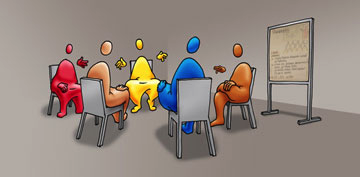 KC ist geeignet für ....
Gruppen einer Organisation
	oder	
Gruppen aus Mitarbeitern verschiedener Organisationen 
	
	Führungskräfte derselben Führungsebene
	Projektleiter
	Projektmitarbeiter an einem Prozess
	Teams
www.starnberg-coaching.de
[Speaker Notes: Gleichrangigkeit der Teilnehmenden
Vertraulichkeit
Gemeinsamer beruflicher Fokus
Freiwilligkeit und Verbindlichkeit
Übereinkunft auf Struktur]
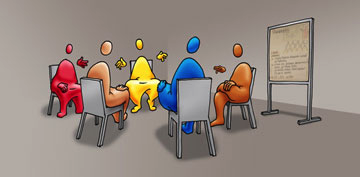 Drei wechselnde Rollen ...
Moderator leitet den Prozess, moderiert die Gruppe, visualisiert, achtet auf Einhaltung der verabredeten Strukturen und der Zeit
Coachee bringt ein Thema ein und formuliert einen Wunsch / ein Ziel
Berater bearbeiten das Thema nach der verabredeten Struktur
www.starnberg-coaching.de
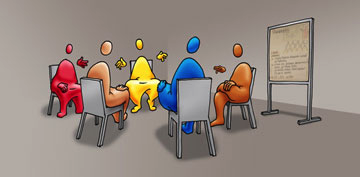 Grundmodell
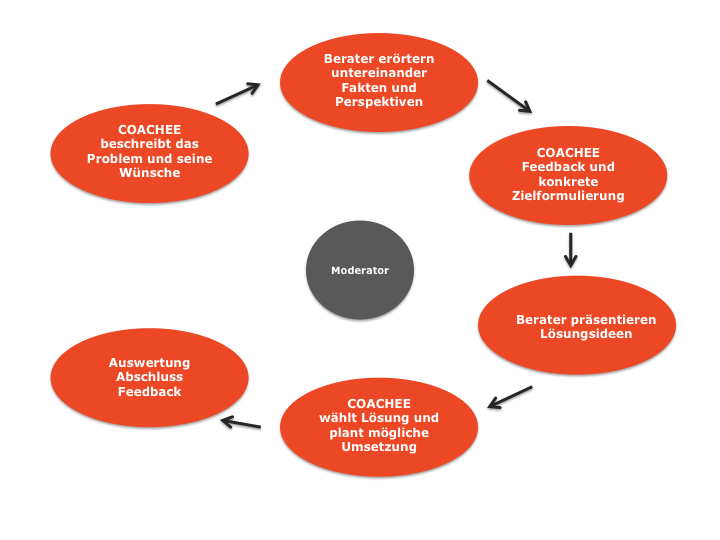 www.starnberg-coaching.de
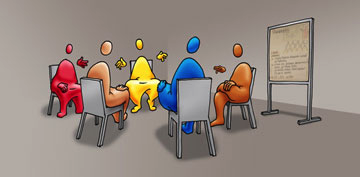 Methodenbeispiele
Problembeschreibung		Coachee

Fakten und Perspektiven erörtern 	Beratergruppe


Feedback und Zielformulierung	Coachee


Lösungsfindung			Beratergruppe

Entscheidung und Transfer		Coachee


Auswertung und Feedback 		Moderator mit allen
				Beteiligten
Erzählung/ Interview
Spiegeln / Feedback
Fakten/ Hypothesen
Feedback /Zielbild
Wunderfrage
Brainstorming u.a.
Lösungsorientierte Methoden
Skalierung und andere
www.starnberg-coaching.de
Systemische Transaktionsanalyse
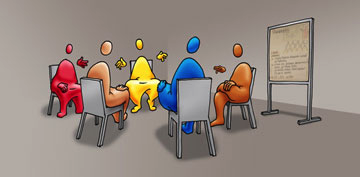 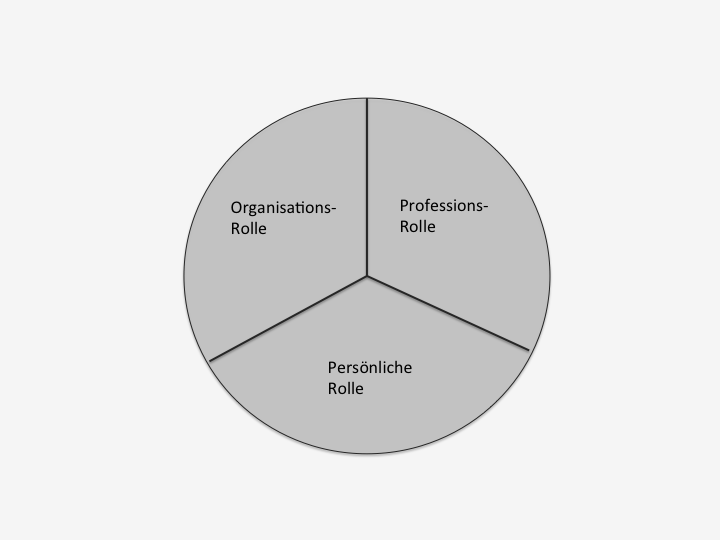 www.starnberg-coaching.de
Methode: Rollenperspektiven
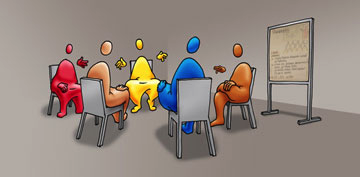 Der Blick aus den einzelnen Rollen ist für jede Phase im Kollegialen Coaching geeignet.

Strukturierung eines Problems
Sprache für verschiedene Sichtweisen
Erweiterung der Perspektiven
Vermehrung von Lösungsideen
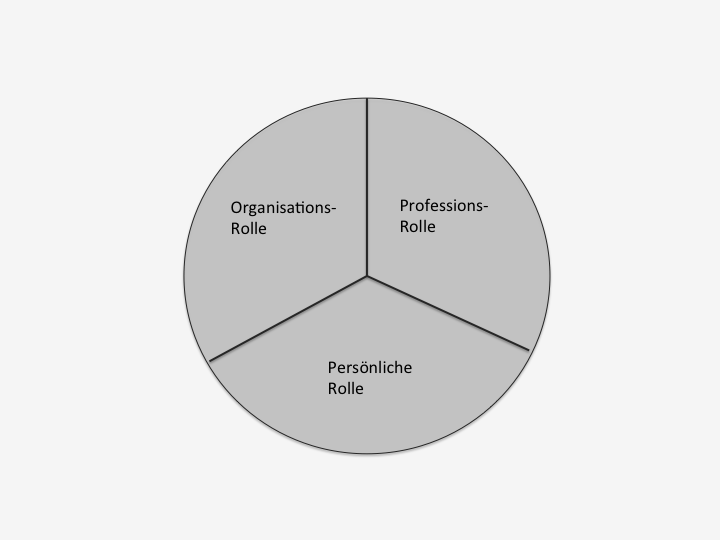 www.starnberg-coaching.de
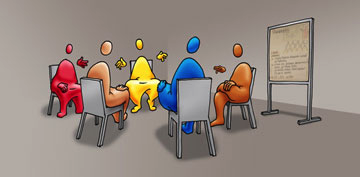 Organisationsrolle
Wie sehe ich das Thema aus der Organisationsrolle?
Was gehört hier zu den Aufgaben?
Was nicht?
Welche Einflussmöglichkeiten bestehen aus der Organisationsrolle?
Wo sind die Grenzen dieser Rolle?
www.starnberg-coaching.de
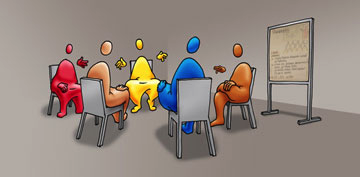 Professionelle Rolle
Wie ist meine fachliche Einstellung zum Thema?
Was sind aus fachlicher Sicht meine Aufgaben?
Welche Einflussmöglichkeiten habe ich aus meiner fachlichen Rolle?
Wo sind die Grenzen dieser Rolle?
www.starnberg-coaching.de
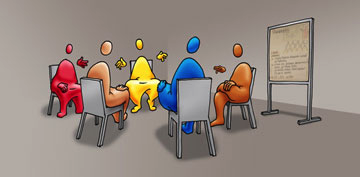 Persönliche Rolle
Wie ist meine persönliche Einstellung zum Thema?
Wie würde ich als Privatperson denken, fühlen, agieren?
Welche Einflussmöglichkeiten habe ich aus dieser Rolle?
Wo sind die Grenzen dieser Rolle?
www.starnberg-coaching.de
Fazit
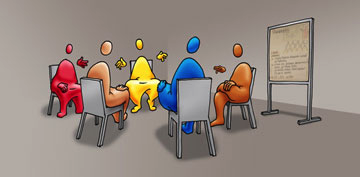 Die Methode eignet sich für die Situationsanalyse, die Bildung von Hypothesen und für Lösungen:
Sie zeigt Reibungspunkte, Konflikte, Konkurrenz zwischen den Rollen.
Sie öffnet Lösungsräume.
Sie bietet eine klare Struktur. 
Sie schult Rollenbewusstsein.
www.starnberg-coaching.de
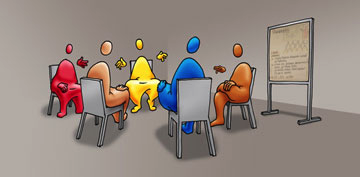 Mehrwert des KC
Alle profitieren von den Erfahrungen der anderen. Jeder bekommt konkrete Lösungsideen:

nah am Arbeitsalltag und Fachkontext
Synergieeffekte durch Erfahrungswissen 
schult Reflexion und Problemlösung
fördert Selbststeuerung und Kooperation
laut Studien ist die Umsetzungsstärke besonders hoch

	verhaltenswirksame, nachhaltige und effektive
	Maßnahme der Personalentwicklung
www.starnberg-coaching.de
[Speaker Notes: Maßnahme, da es nah am Arbeitsalltag 	und Fachkontext ist.
Ergebnisse aus der Transferforschung zeigen, dass die Verknüpfung mit einer sozialen Situation die Transferwahrscheinlichkeit erhöht (D'Abate, 2010; Resch, 2007).]
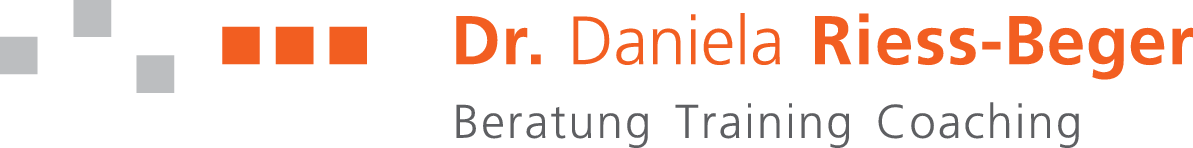 Danke für Ihre Aufmerksamkeit!
www.starnberg-coaching.de